Муниципальное казенное дошкольное образовательное учреждение детский сад «Тополёк» Убинского района Новосибирской области
Педагогический совет

Речевое развитие дошкольников: проблемы, пути решения
Повестка:
1. Развитие речи дошкольников в свете ФГОС. Актуальные проблемы речевого развития. (Ст. воспитатель)
2. «Развитие предпосылок связной речи у младших дошкольников» (из опыта работы) (воспитатель)
3. «Развитие познавательно-речевых процессов дошкольников во всех видах деятельности» (воспитатель)
4. «Особенности формирования речи у детей дошкольного возраста». (воспитатель)
5. Развитие коммуникативных способностей в процессе повседневного общения (педагог-психолог)
6. «Аукцион методических находок». Презентация дидактических игр.
7. Деловая игра «Знатоки развития речи»
8. Подведение итогов педсовета. Обсуждение и принятие решения.
1. Если вы хотите нравиться людям - улыбайтесь! Улыбка - солнечный лучик для опечаленных, противоядие созданное природой от неприятностей.
2. Вы самые лучшие и красивые, пусть все манекенщицы мира вам позавидуют.
3. Есть люди подобно золотой монете: чем дольше работают, тем дороже ценятся.
4. Нет лучше любимой подруги, чем любимая работа: не стареет, и стареть не дает.
5. Трудности закаляют на пути к счастью.
Говорить умеют почти все, но говорить правильно, лишь немногие из нас. Разговаривая с другими, мы пользуемся речью, как средством передачи своих мыслей. Именно через общение с другими людьми человек реализует себя как личность.
Судить о начале развития личности ребенка дошкольного возраста без оценки его речевого развития невозможно. С развитием речи связано формирование его как личности в целом, так и всех психических процессов.
Задачи речевого развития в соответствии с ФГОС
владение речью, как средством общения и культуры;

обогащение активного словаря (пассивный итак большой);

развитие связной грамматически правильной диалогической и монологической речи;

развитие речевого творчества;

развитие звуковой и интонационной культуры речи;

развитие фонематического слуха;

знакомство с книжной культурой, детской литературой, понимание на слух текстов разных жанров детской литературы;

формирование звуковой аналитико-синтетической активности как предпосылки обучения грамоте.
Основные проблемы речи детей:
Односложная, состоящая лишь из простых предложений речь.

Неспособность грамматически правильно построить распространенное предложение.

Бедность речи. Недостаточный словарный запас.

Бедная диалогическая речь: неспособность грамотно и доступно сформулировать вопрос, построить краткий или развернутый ответ.

Неспособность построить монолог: например, сюжетный или описательный рассказ на предложенную тему, пересказ текста своими словами.

Отсутствие логического обоснования своих утверждений и выводов.

Отсутствие навыков культуры речи: неумение использовать интонации, регулировать громкость голоса и темп речи и т. д.

Плохая дикция.
Результаты обследований и наблюдений за воспитанниками показывают, как сложно детям выполнить задания, направленные на выявление умения у дошкольников:
пересказывать литературные произведения

 составлять описательные рассказы о предметах, объектах и явлениях природы

 создавать разные виды творческих рассказов

 направлены на освоение форм речи-рассуждения (объяснительная речь, речь-доказательство, речь-планирование)

 а также сочинение рассказов по картине, и серии сюжетных картинок.
Творческая сказка по силуэтным изображениям
Одним из приемов развития навыка творческого рассказывания является обучение детей составлению сказок по силуэтным изображениям.
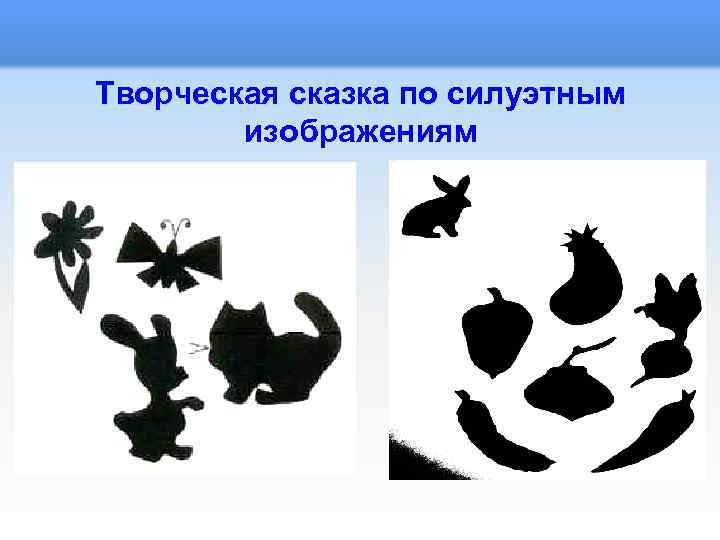 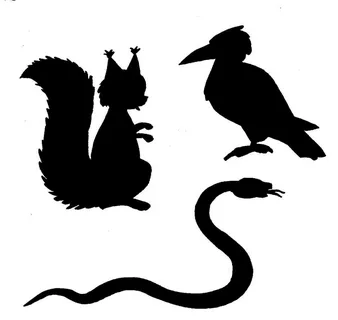 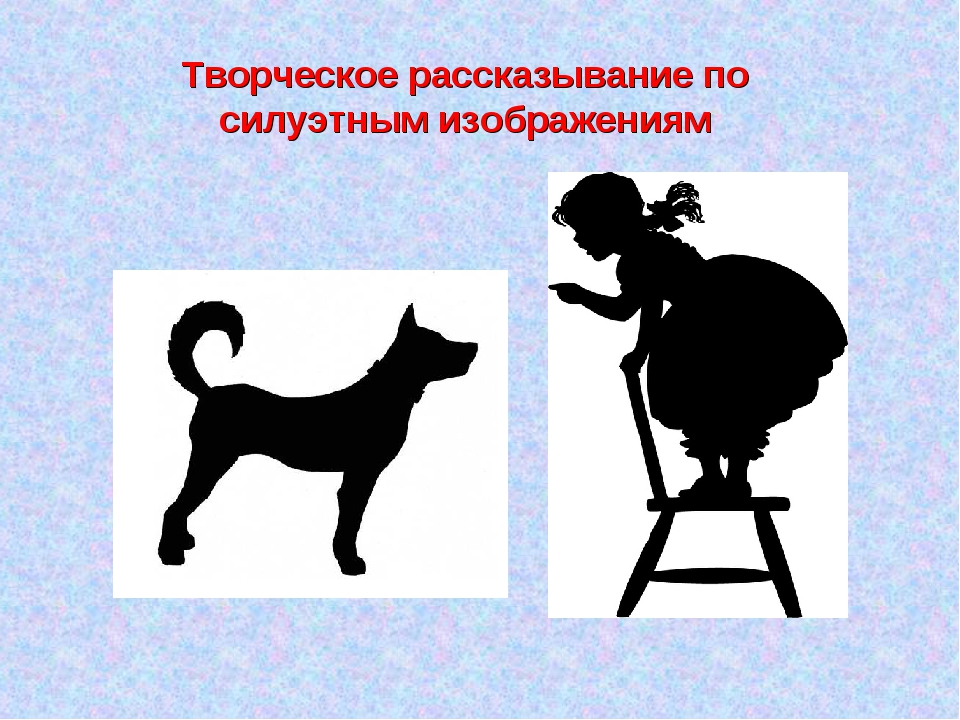 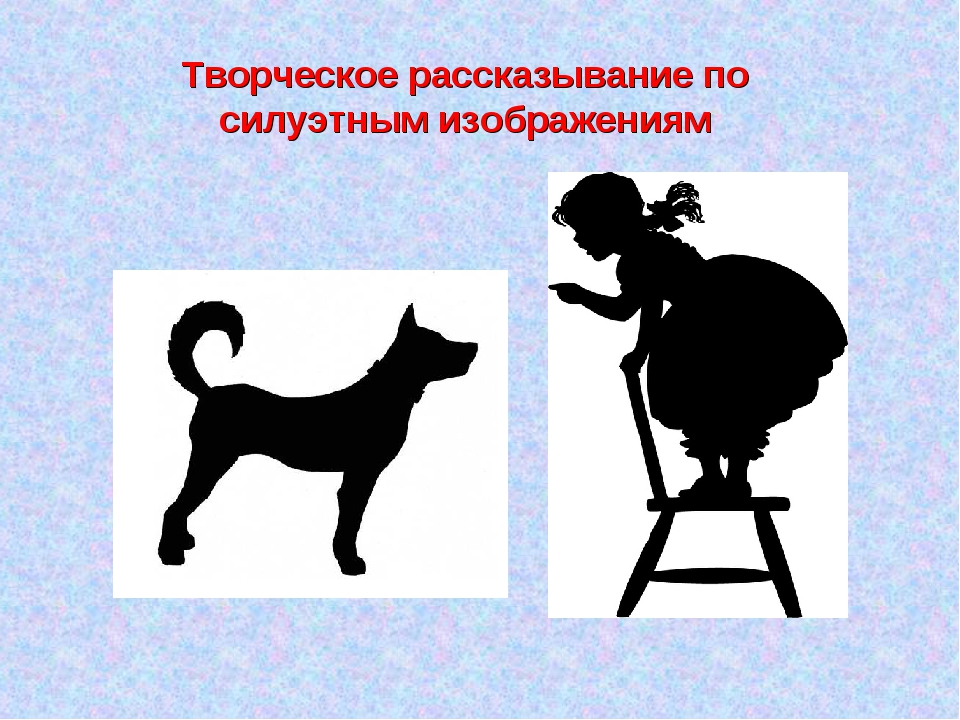 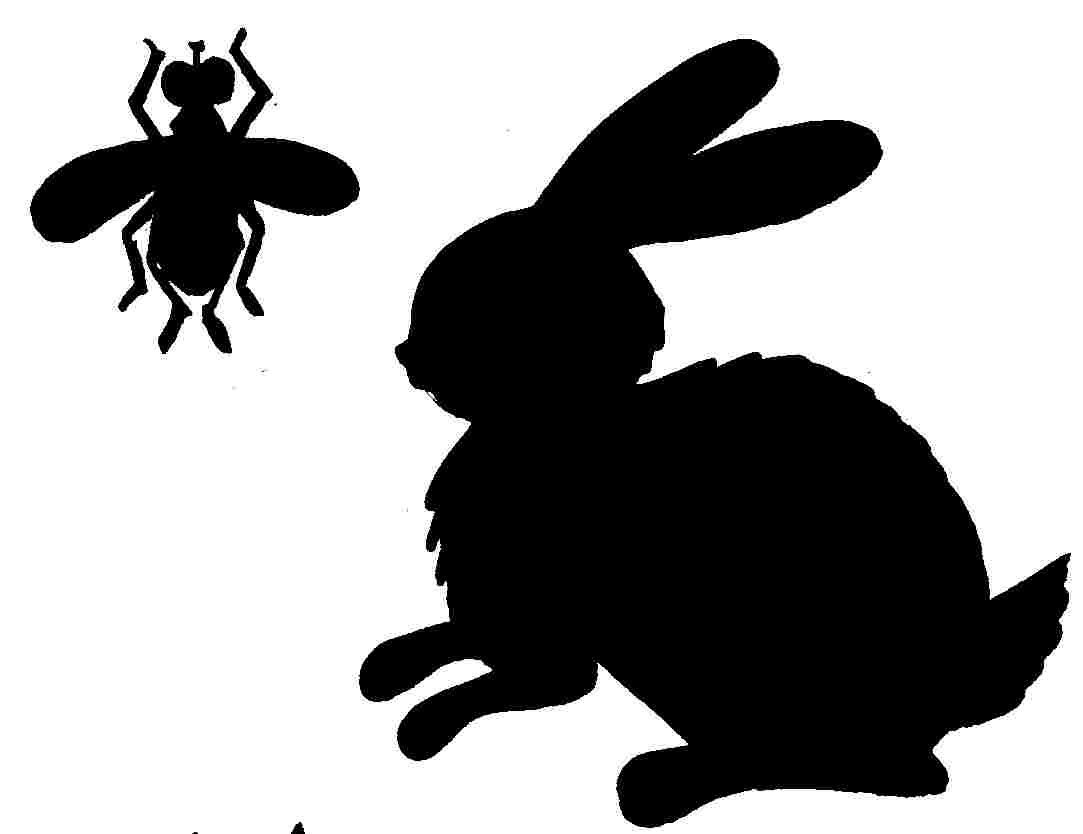 Деловая игра
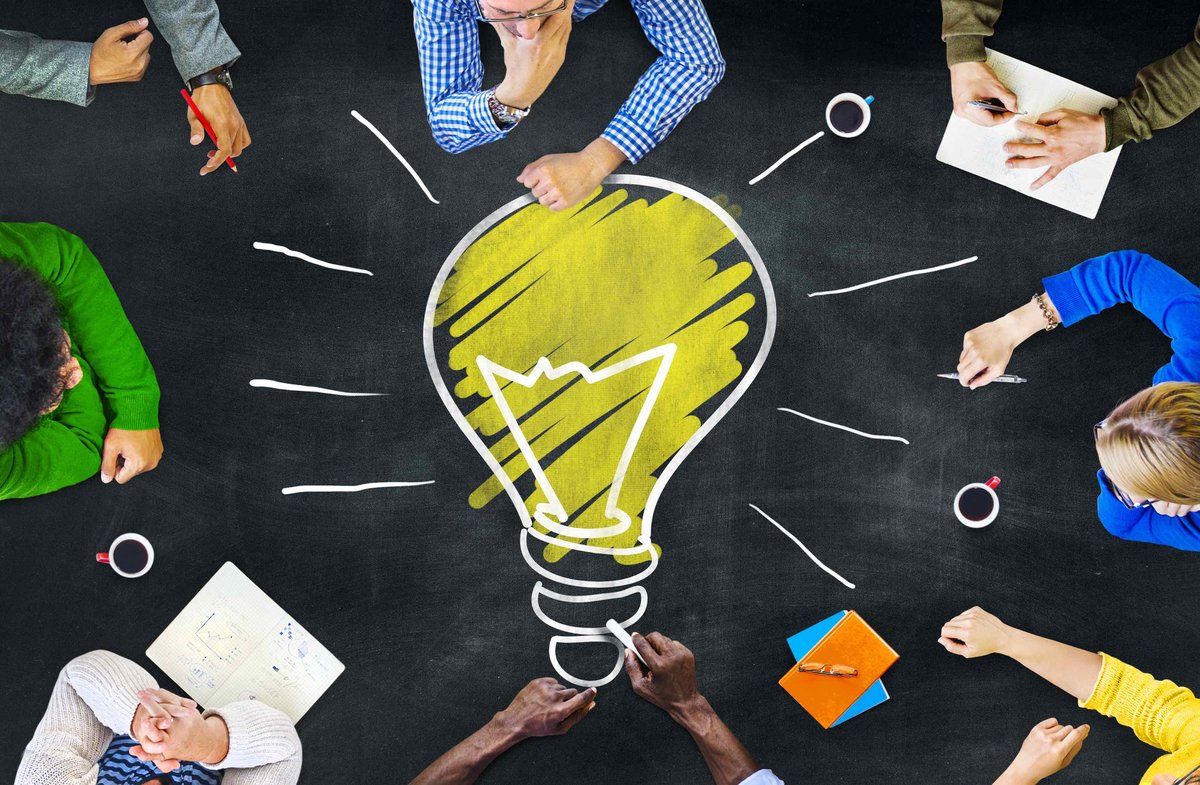 «Знатоки развития речи»
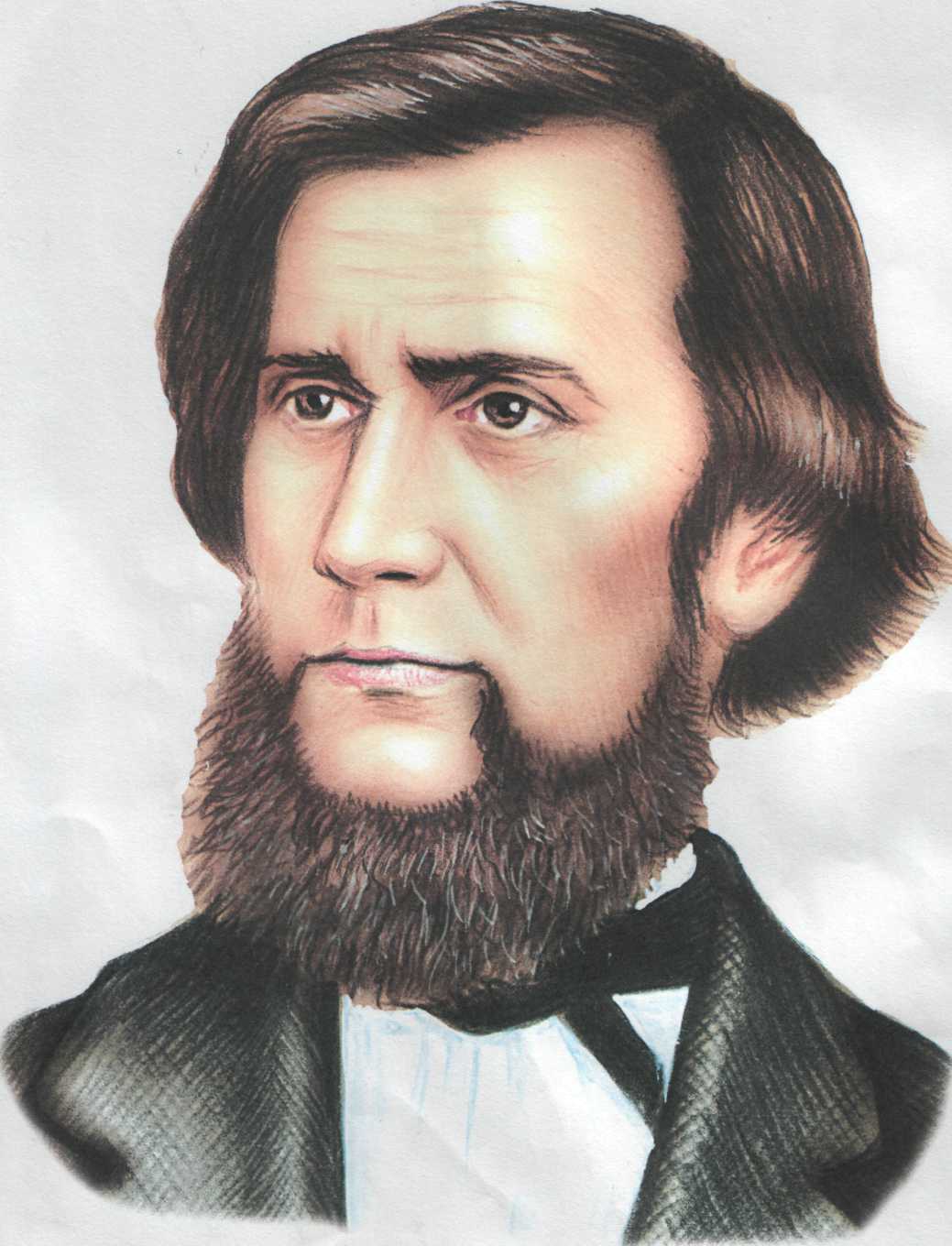 Учите ребенка каким-нибудь неизвестным ему пяти словам - он будет долго и напрасно мучиться, но свяжите двадцать таких слов с картинками, и он усвоит на лету».
К.Д. Ушинский
1 задание Разминка
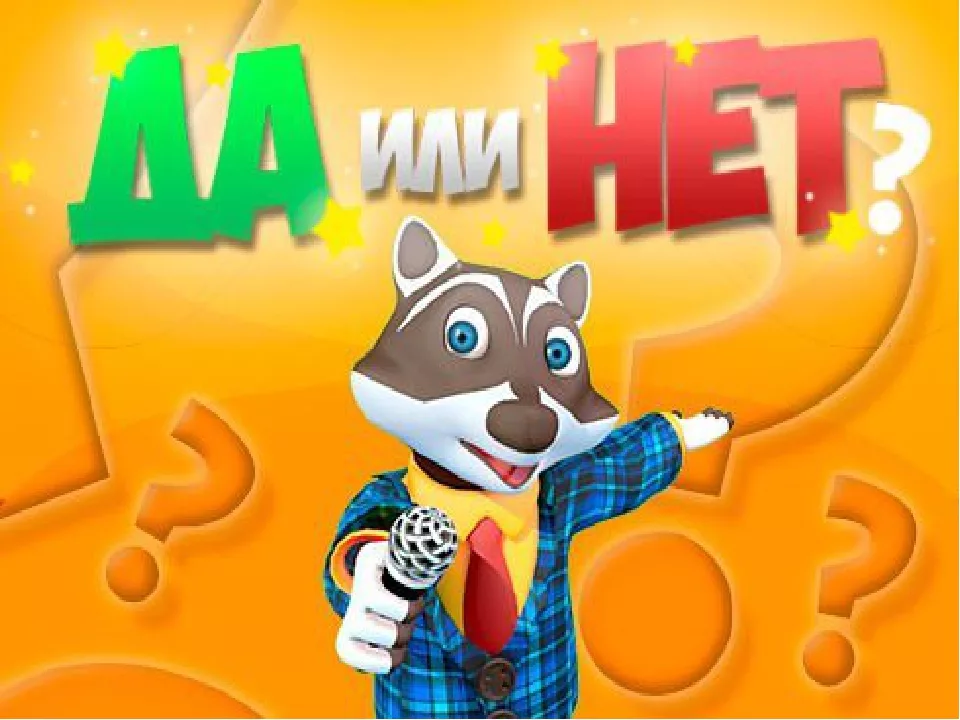 2 задание «Теория»
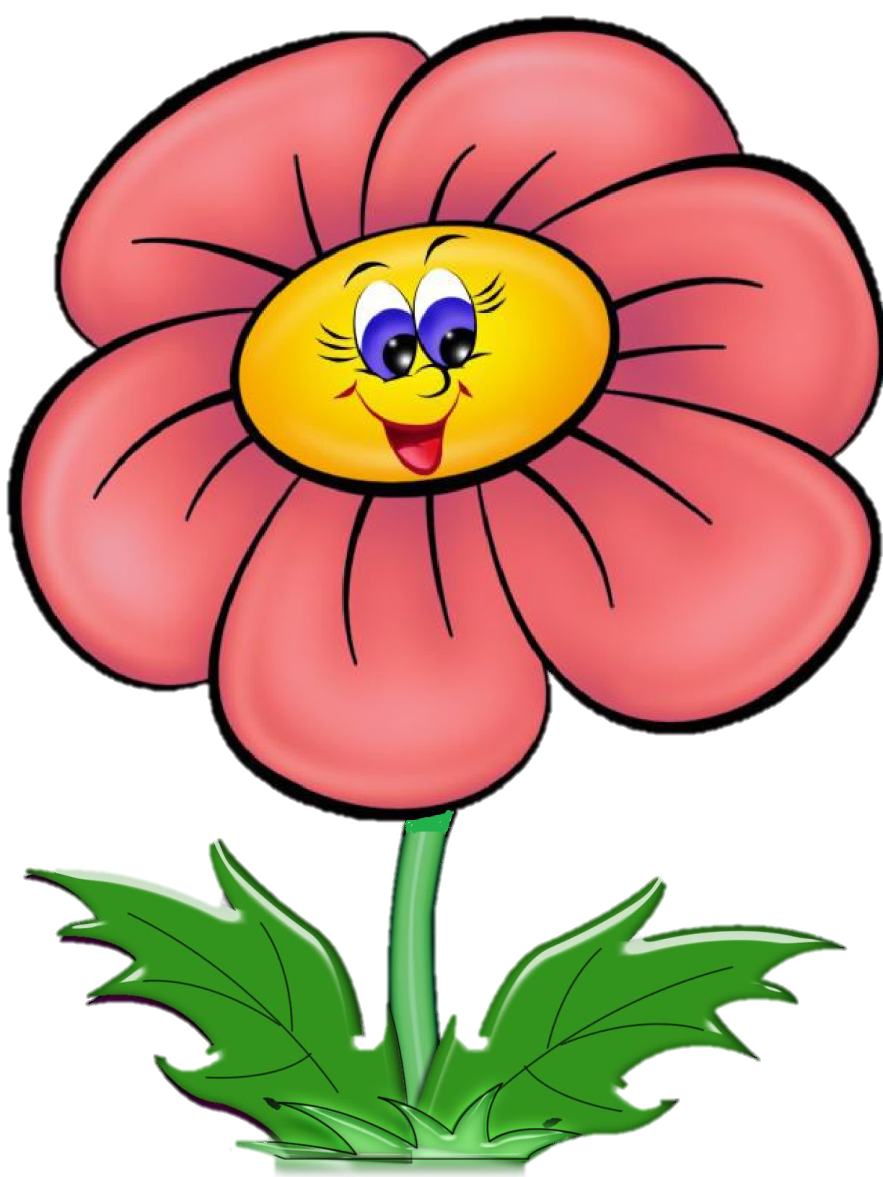 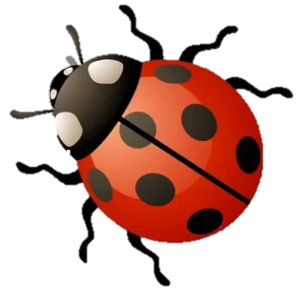 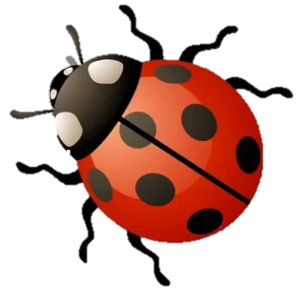 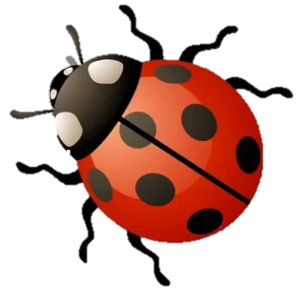 2 задание «Теория»
Автоматизированное умение, выражающееся в способности быстро и безошибочно выполнять действия на основе имеющихся знаний. Формируется на основе многократного выполнения определенных действий.  (НАВЫК)

Непосредственное общение двух или нескольких человек? (ДИАЛОГ)
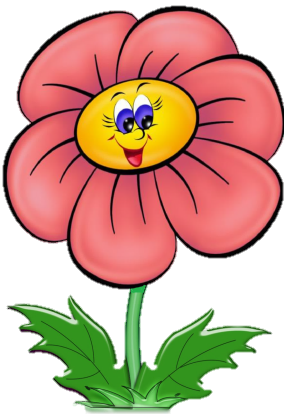 Вид речи, полностью или частично не связанный   с речью собеседника в содержательном и в структурном контексте. (МОНОЛОГ)

Форма речи характерная  для старших дошкольников. (ДИАЛОГИЧЕСКАЯ)

 Способы работы педагога, с помощью которых достигается усвоение детьми знаний, умений и навыков, а также развитие их познавательных способностей. (МЕТОДЫ)

Последовательное повествовательное или описательное изложение педагогом нового материала. (РАССКАЗ)
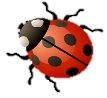 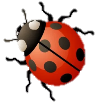 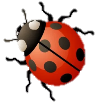 2 задание «Теория»
Назовите отличие  диалогической  речи  от  монологической? (НЕПРОИЗВОЛЬНОСТЬ, БЫСТРОТА ВЫСКАЗЫВАНИЯ)

Для какой формы связной речи характерно: литературная лексика; развернутость высказывания, законченность, логическая завершенность. (МОНОЛОГ)
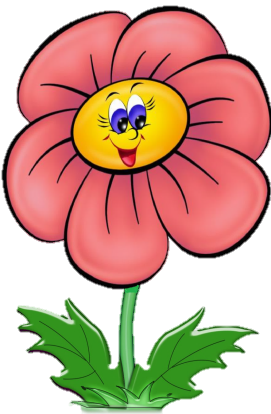 Для какой формы связной речи характерно: разговорная лексика и фразеология; краткость, недоговоренность, обрывистость; простые и сложные бессоюзные предложения; кратковременное предварительное обдумывание. (ДИАЛОГ)

Процесс побуждения детей к речевой деятельности для достижения целей организации занятия – это… (МОТИВАЦИЯ)

Диалог педагога и ребёнка, в котором взрослый путём постановки вопросов проверяет уже имеющиеся знания или подводит к пониманию и усвоению новых знаний. (БЕСЕДА)

Перенесение свойств одного предмета (явления) на другой на основании признака, общего для обоих сопоставляемых объектов. (МЕТАФОРА)
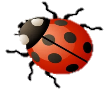 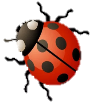 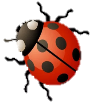 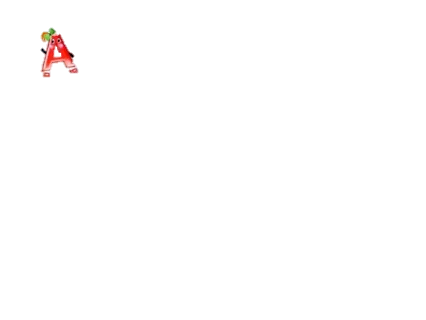 3 задание «Ударение»
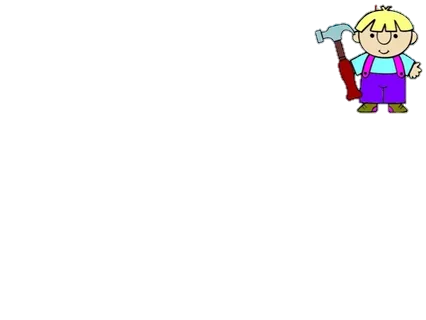 КаталОг, 
красИвее, 
петлЯ, 
свЁкла, 
сирОты, 
цемЕнт, 
позвонИт, 
началА, 
началсЯ, 
простынЯ, 
звонИшь, 
алфавИт, 
аргумЕнт, 
договОр, 
досУг, 
звонИт, 
квартАл, 
начАть, 
петлЯ, 
процЕнт, 
танцОвщица, 
ремЕнь, 
избаловАть
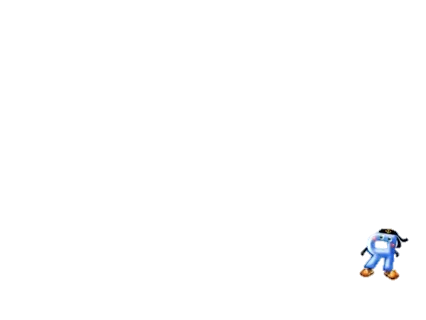 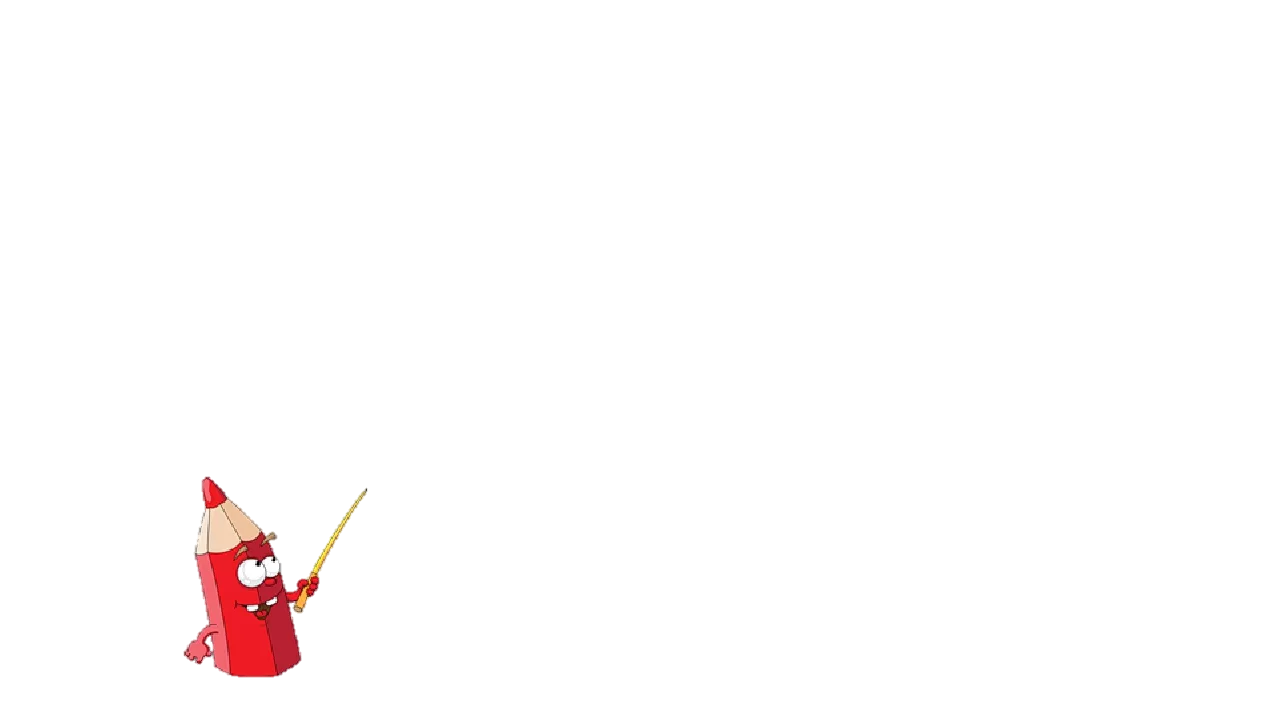 4 задание
«Расскажи сказку по-другому»
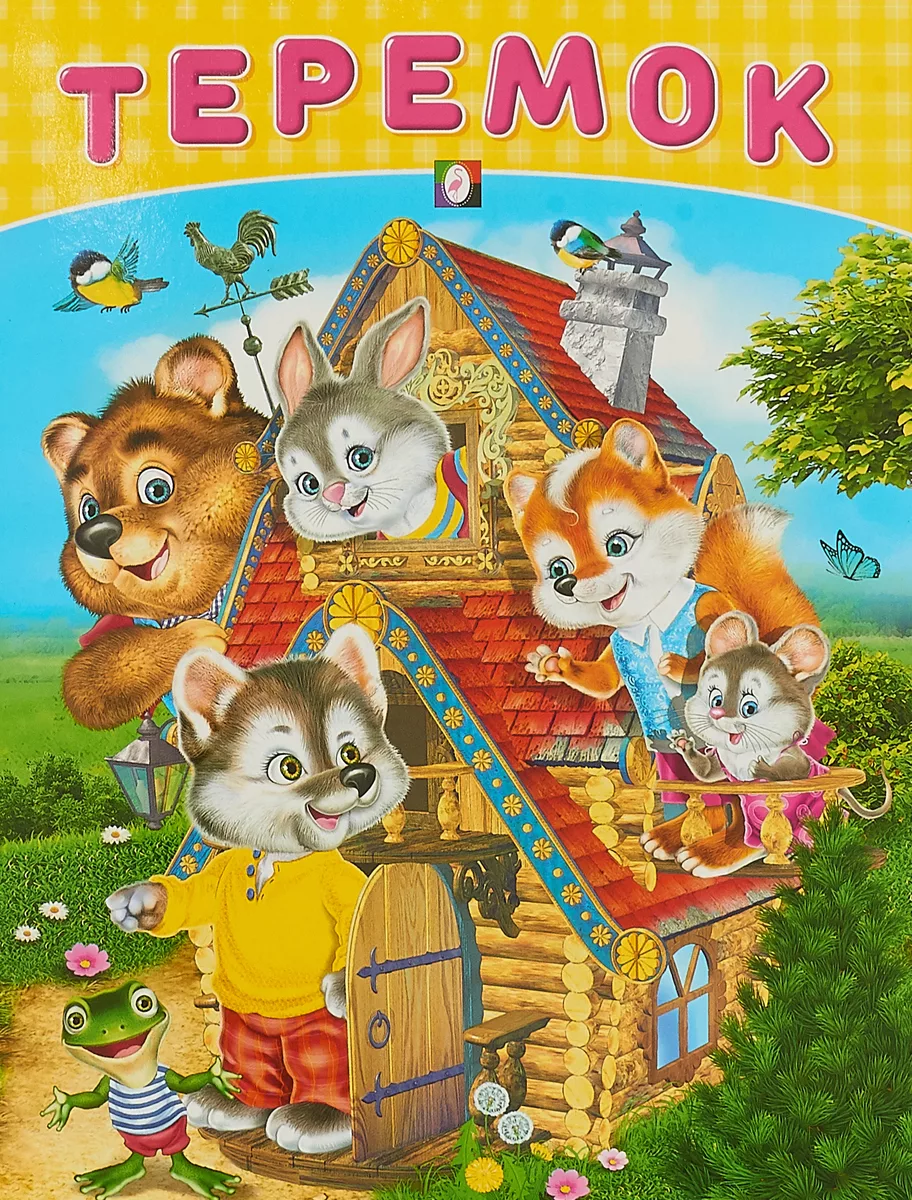 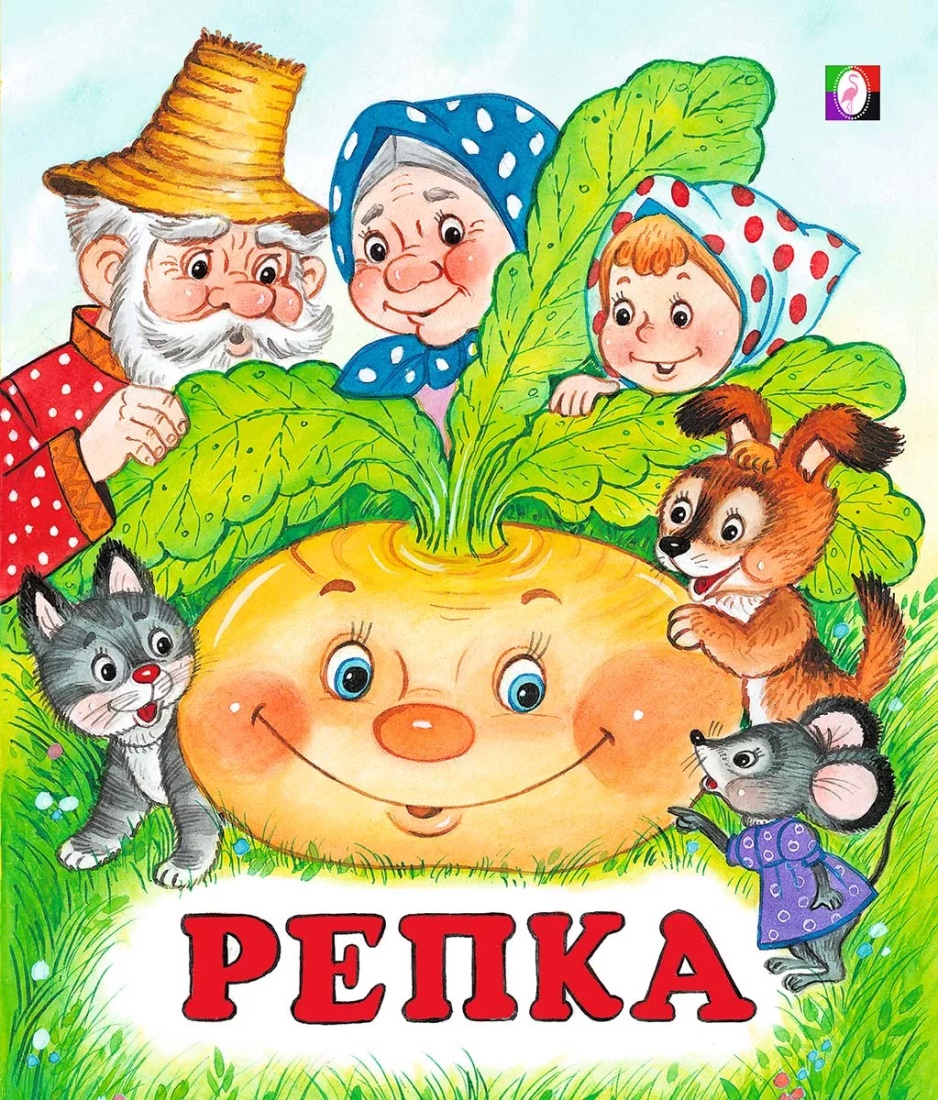 5 задание
«Ответь на вопрос ребенку»
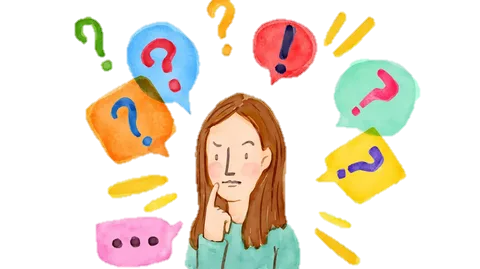 6 задание «Зарядка для ума»
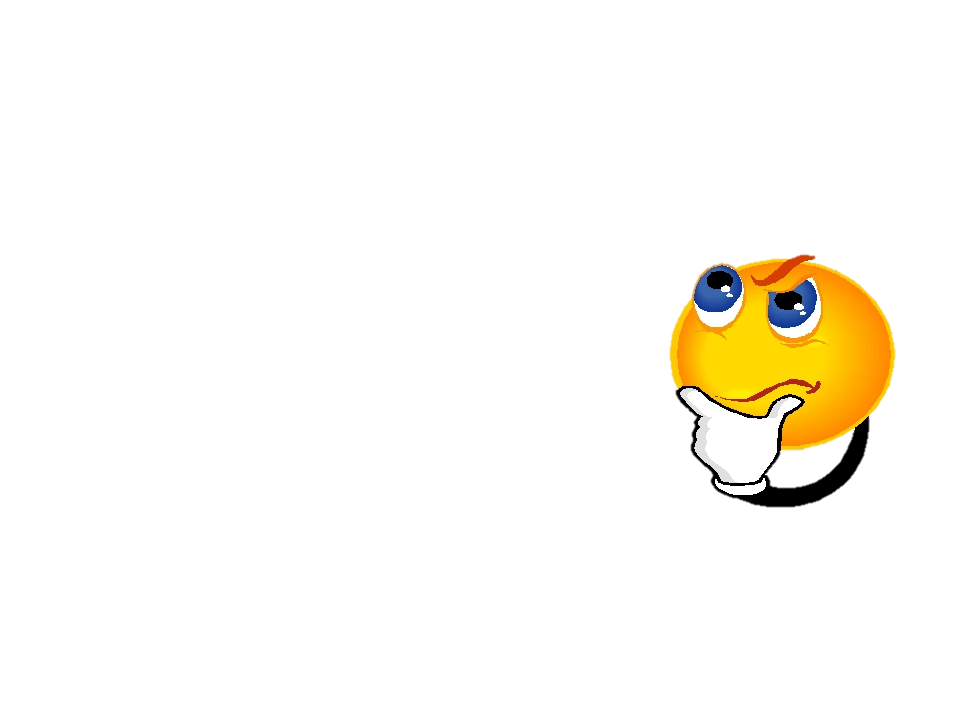 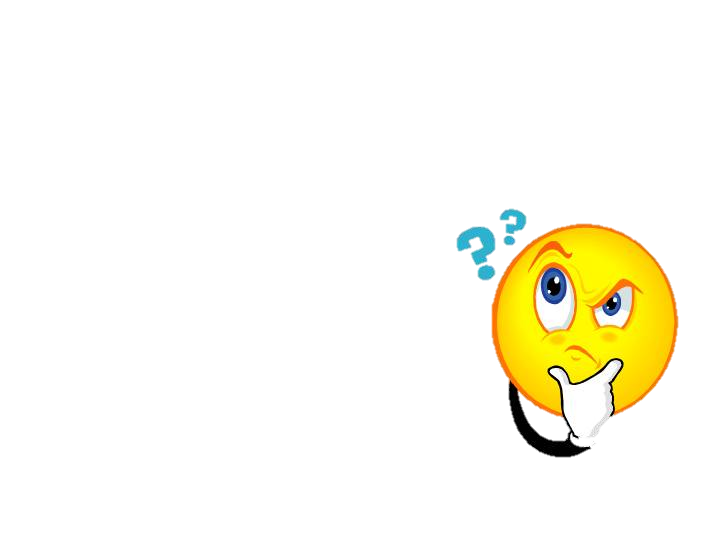 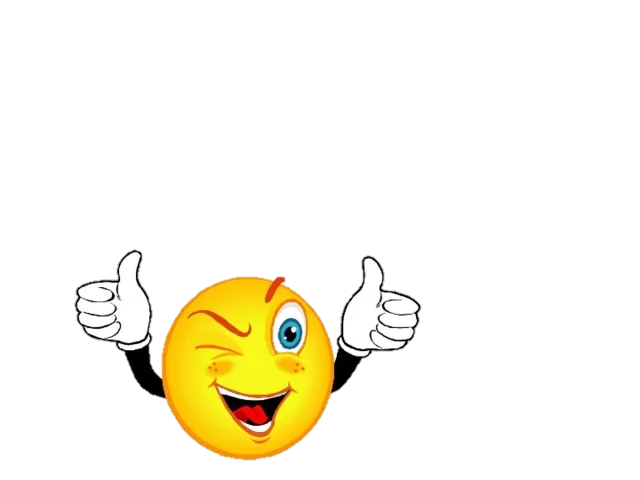 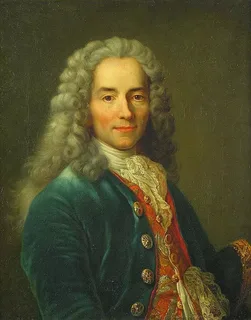 «Выучить несколько языков – дело одного - двух лет, а чтобы научиться говорить на своем родном языке как следует, надо полжизни!»?
Вольтер
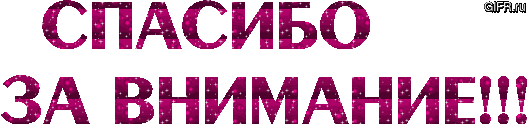